Exton Church of Christ
Gospel Meeting – March, 17th 2017
Speaker - Joe Works
HOW TO BE A DISCOURAGER
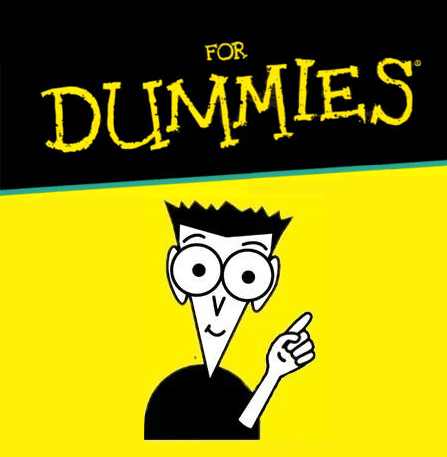 You Can Be A Discourager
Do things to be seen
Never trust others who have wronged you
See others as less worthy
Do all things with grumbling and arguing
Don’t help weak people get stronger
Or You Can Be A Barnabas
Help people in need
Acts 4:32-37
Stand with those who have changed
Acts 9:26-30
See the grace of God
Acts 11:19-26
A Man Of 2nd Chances
Or You Can Be A Barnabas
Help people in need
Acts 4:32-37
Stand with those who have changed
Acts 9:26-30
See the grace of God
Acts 11:19-26 	But beware … Gal 2:13
Be willing to … (again)
Acts 13:1-4
See people for what they can become
Acts 15:36-39
A Man Of 2nd Chances